Comportamenti per vaccinarsi contro coltura la mafia
Uno dei comportamenti per vaccinarsi contro la mafia e non restare in silenzio d’avanti alle minacce perché se restiamo in silenzio i mafiosi capiranno che siamo deboli e la minaccia si farà sempre più grande fino a quando non si potrà più sopportare e o ti suicidi o ti uccidono loro.
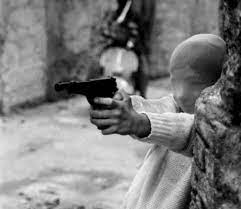 Un altro comportamento per vaccinarsi contro la mafia è rispettare tutti anche quelli che ci stanno meno simpatici
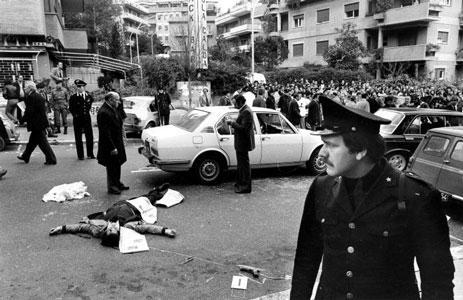 un altro comportamento contro la mafia e aiutare gli anziani in difficoltà perché bisogna sempre rispettare le persone più anziane di noi anche se non si conoscono. Si può essere gentili tipo andandogli a fare la spesa o aiutandoli ad attraversare la strada.
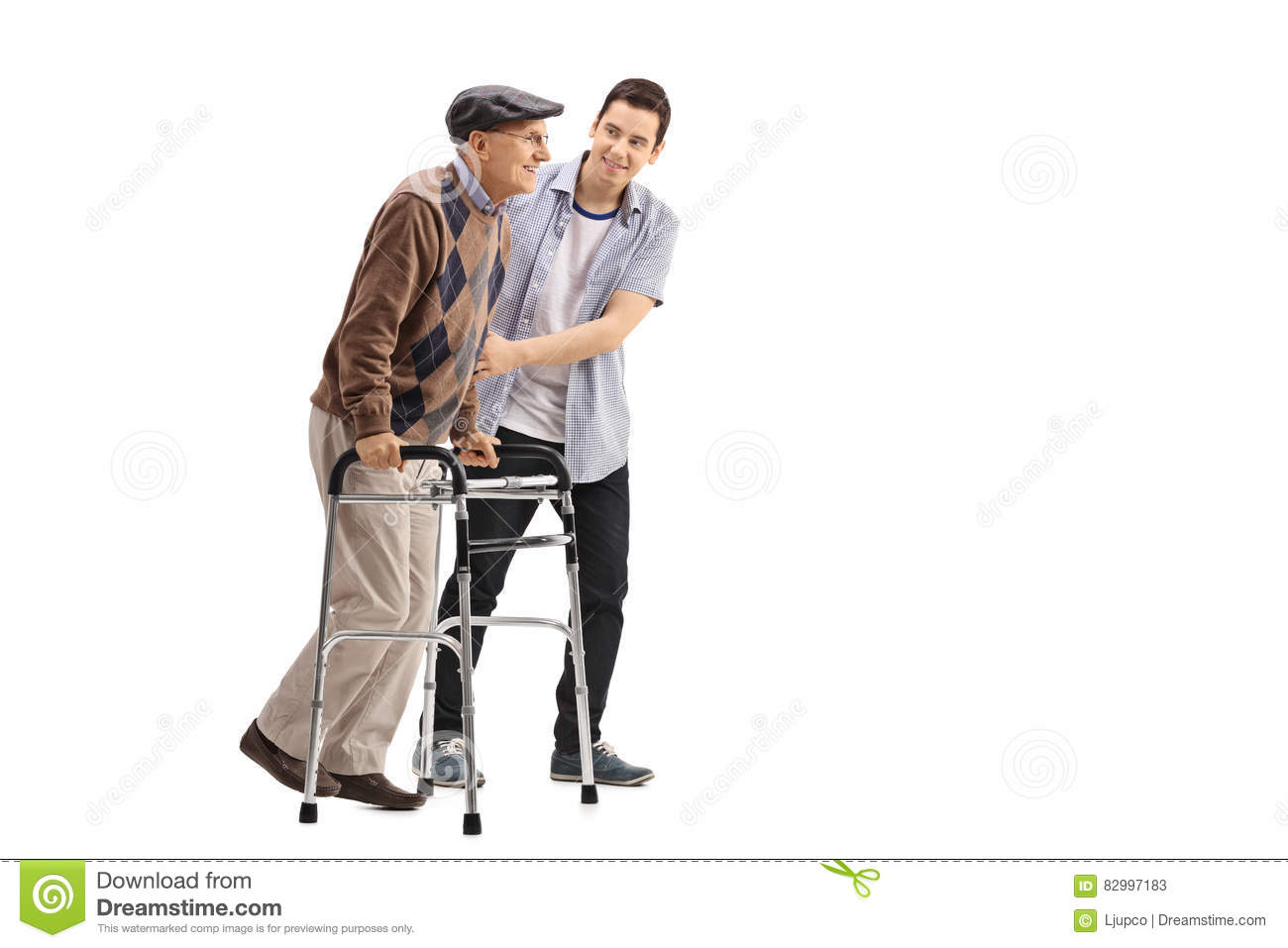 Aiutare i più bisognosi non soltanto economicamente ma anche mentalmente perché anche se non si nota chiunque di noi a bisogno di aiuto
Non fare dei dispetti: perché i dispetti che fai a gli altri la maggior parte delle volte i dispetti che facciamo a gli altri c’è gli facciamo anche a noi stessi